Lecture 26 of 41
Picking
Videos 5: More CGA
William H. Hsu
Department of Computing and Information Sciences, KSU

KSOL course pages: http://bit.ly/hGvXlH / http://bit.ly/eVizrE 
Public mirror web site: http://www.kddresearch.org/Courses/CIS636
Instructor home page: http://www.cis.ksu.edu/~bhsu

Readings:

Today: Chapter 7, §8.4, Eberly 2e – see http://bit.ly/ieUq45
Next class: §8.3 – 8.4, 4.2, 5.0, 5.6, 9.1, Eberly 2e
Lighthouse 3-D picking tutorial by A. R. Fernandes: http://bit.ly/dZud4j
Lecture Outline
Reading for Last Class: Chapter 6, Esp. §6.1, Eberly 2e
Reading for Today: Chapter 7, §8.4, Eberly 2e
Reading for Next Class: §8.3 – 8.4, 4.2, 5.0, 5.6, 9.1, Eberly 2e
Last Time: Adaptive Spatial Partitioning
Visible Surface Determination (VSD) revisited
Constructive Solid Geometry (CSG), Binary Space Partitioning (BSP)
Quadtrees (2-D) & octrees (3-D)
Today: Picking
OpenGL modes: rendering (default), feedback, selection
Name stack
Hit records
Rendering in selection mode
Using selection buffer
Color coding to keep track of what has been picked, what to do
Next Class: Interaction Handling
Where We Are
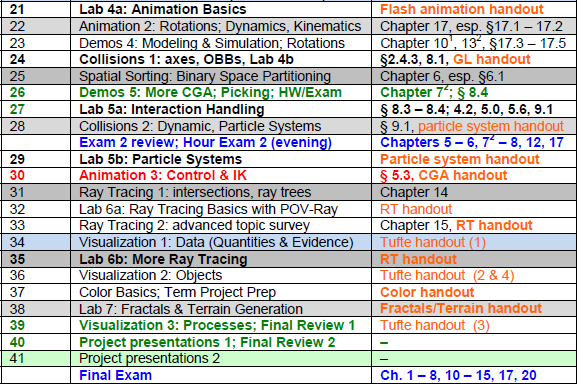 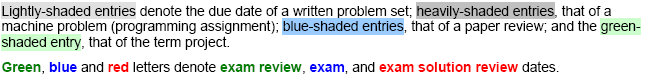 Acknowledgements:
Collisions, Data Structures, Picking
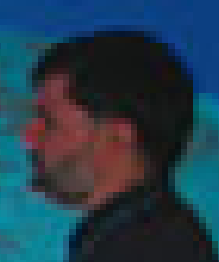 Glenn G. Chappell
Associate Professor
Department of Computer Science
University of Alaska Fairbanks
http://www.cs.uaf.edu/~chappell/
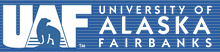 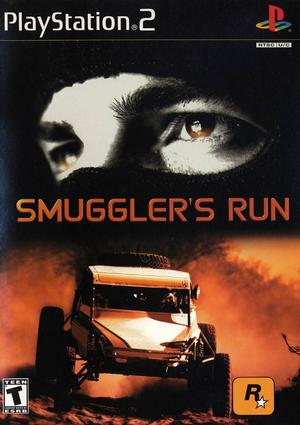 Steve Rotenberg
Visiting Lecturer
Graphics Lab
University of California – San Diego
CEO/Chief Scientist, PixelActive
http://graphics.ucsd.edu
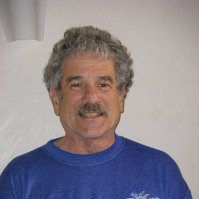 Edward Angel
Professor Emeritus of Computer Science
Founding Director, ARTS Lab
University of New Mexico
http://www.cs.unm.edu/~angel/
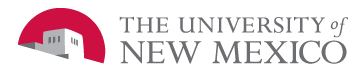 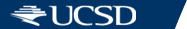 Review [1]:
Tree Representations for Scenes
Scene Graphs
Organized by how scene is constructed
Nodes hold objects
Constructive Solid Geometry (CSG) Trees
Organized by how scene is constructed
Leaves hold 3-D primitives
Internal nodes hold set operations
Binary Space Partitioning (BSP) Trees
Organized by spatial relationships in scene
Nodes hold facets (in 3-D, polygons)
Quadtrees & Octrees
Organized spatially
Nodes represent regions in space
Leaves hold objects
Adapted from slides © 2004 G. G. Chappell, UAF
CS 481/681: Advanced Computer Graphics, Spring 2004, http://bit.ly/eivvVc
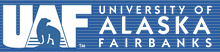 Review [2]: 
Scene Graphs as B-Trees
We think of scene graphs as looking like the tree on the left.
However, it is often convenient to implement them as shown on the right.
Implementation is a B-tree.
Child pointers are first-logical-child and next-logical-sibling.
Then traversing the logical tree is a simple pre-order traversal of the physical tree. This is how we draw.
Logical Tree
Physical Tree
Adapted from slides © 2004 G. G. Chappell, UAF
CS 481/681: Advanced Computer Graphics, Spring 2004, http://bit.ly/eivvVc
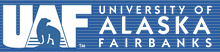 Review [3]:
Binary Space Partitioning (BSP) Tree
BSP tree: type of binary tree
Nodes can have 0, 1, or two children
Order of child nodes matters, and if a node has just 1 child, it matters whether this is its left or right child
Each node holds a facet
This may be only part of a facet from original scene
When constructing a BSP tree, we may need to split facets
Organization
Each facet lies in a unique plane
In 2-D, a unique line
For each facet, we choose one side of its plane to be “outside” Other direction: “inside”
This can be the side the normal vector points toward
Rule: For each node
Its left descendant subtree holds only facets “inside” it
Its right descendant subtree holds only facets “outside” it
Adapted from slides © 2004 G. G. Chappell, UAF
CS 481/681: Advanced Computer Graphics, Spring 2004, http://bit.ly/eivvVc
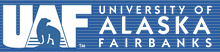 Review [4]:
BSP Tree Construction Example
2
Suppose we are given the following (2-D) facets and“outside” directions:

We iterate through the facets in numerical order
Facet 1 becomes the root
Facet 2 is inside of 1
Thus, after facet 2, we have the following BSP tree:

Facet 3 is partially inside facet 1 and partially outside.
We split facet 3 along the line containing facet 1
The resulting facets are 3a and 3b
They inherit their “outside” directions from facet 3

We place facets 3a and 3b separately
Facet 3a is inside facet 1 and outside facet 2
Facet 3b is outside facet 1
The final BSP tree looks like this:
3
1
1
2
2
3a
1
3b
1
2
3b
3a
Adapted from slides © 2004 G. G. Chappell, UAF
CS 481/681: Advanced Computer Graphics, Spring 2004, http://bit.ly/eivvVc
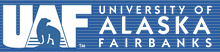 Review [5]:
BSP Tree Traversal Example
Procedure:
For each facet, determine on which side of it the observer lies.
Back-to-front ordering: Do an in-order traversal of the tree in which the subtree opposite from the observer comes before the subtree on the same side as the observer.

Our observer is inside 1, outside 2, inside 3a, inside 3b.





Resulting back-to-front ordering: 3b, 1, 2, 3a.
Is this really back-to-front?
1
2
2
3b
3a
1
3b
3a
Adapted from slides © 2004 G. G. Chappell, UAF
CS 481/681: Advanced Computer Graphics, Spring 2004, http://bit.ly/eivvVc
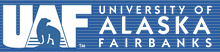 Review [6]:
BSP Tree Optimization Example
Order in which we iterate through the facets can matter a great deal
Consider our simple example again
If we change the ordering, we can obtain a simpler BSP tree









If a scene is not going to change, and the BSP tree will be used many times, then it may be worth a large amount of preprocessing time to find the best possible BSP tree
1
2
2
3a
2
3b
3
1
1
3b
3a
numbersreversed
1
3
1
2
2
3
Adapted from slides © 2004 G. G. Chappell, UAF
CS 481/681: Advanced Computer Graphics, Spring 2004, http://bit.ly/eivvVc
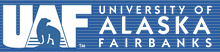 Review [7]:
Quadtrees & Octrees – Definition
In general
Quadtree: tree in which each node has at most 4 children
Octree: tree in which each node has at most 8 children
Binary tree: tree in which each node has at most 2 children
In practice, however, we use “quadtree” and “octree” to mean something more specific
Each node of the tree corresponds to a square (quadtree) or cubical (octree) region
If a node has children, think of its region being chopped into 4 (quadtree) or 8 (octree) equal subregions
Child nodes correspond to these smaller subregions of parent’s region
Subdivide as little or as much as is necessary
Each internal node has exactly 4 (quadtree) or 8 (octree) children
Adapted from slides © 2004 G. G. Chappell, UAF
CS 481/681: Advanced Computer Graphics, Spring 2004, http://bit.ly/eivvVc
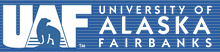 Review [8]:
Quadtree Construction Example
Root node of quadtree corresponds to square region in space
Generally, this encompasses entire “region of interest”

If desired, subdivide along lines parallel to the coordinate axes, forming four smaller identically sized square regions
Child nodes correspond to these

Some or all of these children may be subdivided further

Octrees work in a similar fashion, but in 3-D, with cubical regions subdivided into 8 parts
A
A
A
B
C
B
B
C
C
D
D
E
E
D
E
A
B
C
A
D
E
F
G
H
I
F
G
H
I
Adapted from slides © 2004 G. G. Chappell, UAF
CS 481/681: Advanced Computer Graphics, Spring 2004, http://bit.ly/eivvVc
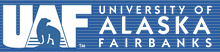 Interactive CG Programming:
Objectives
More Sophisticated Interactive Programs
Modes of interaction
Tools for building
Techniques
Picking: select objects from display (three methods covered)
Rubberbanding: interactive drawing of lines, rectangles
Display lists: retained mode graphics
Adapted from slides © 2005-2008 E. Angel, University of New Mexico
Interactive Computer Graphics, 4th & 5th edition slides, http://bit.ly/gvxfPV
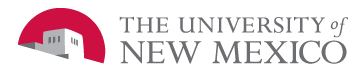 Picking [1]:
Definition & Challenges
Identify User-Defined Object on Display
In Principle, Should Be Simple
Mouse gives position 
We should be able to determine object-position correspondence
Practical Difficulties
Pipeline architecture: feed forward
Hard to map screen back to world
Complicated by screen being 2-D, world 3-D
How close do we have to come to object to say we selected it?
Adapted from slides © 2005-2008 E. Angel, University of New Mexico
Interactive Computer Graphics, 4th & 5th edition slides, http://bit.ly/gvxfPV
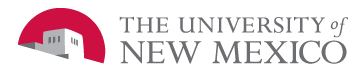 Picking [2]:
Three Approaches
1. Hit List
Most general approach
Difficult to implement
2. Buffered Object IDs
Write to back buffer or some other buffer 
Store object IDs as objects rendered 
3. Rectangular Maps
Easy to implement for many applications
e.g., simple paint programs
Adapted from slides © 2005-2008 E. Angel, University of New Mexico
Interactive Computer Graphics, 4th & 5th edition slides, http://bit.ly/gvxfPV
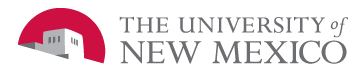 Rendering Modes
OpenGL: Can Render in One of Three Modes
GL_RENDER
Normal rendering to frame buffer
Default
GL_FEEDBACK
Provides list of primitives rendered
No output to frame buffer
GL_SELECTION
Each primitive in view volume generates hit record
Record placed in name stack
Stack can be examined later
Mode Selected by glRenderMode(mode)
Adapted from slides © 2005-2008 E. Angel, University of New Mexico
Interactive Computer Graphics, 4th & 5th edition slides, http://bit.ly/gvxfPV
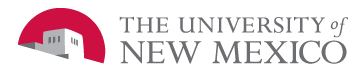 Selection Mode Functions
glSelectBuffer(): Specifies Name Buffer aka Name Stack
glInitNames(): Initializes Name Buffer
glPushName(id): Push ID on Name Buffer
glPopName(): Pop Top of Name Buffer
glLoadName(id): Replace Top Name on Buffer
id set by application program to identify objects
Adapted from slides © 2005-2008 E. Angel, University of New Mexico
Interactive Computer Graphics, 4th & 5th edition slides, http://bit.ly/gvxfPV
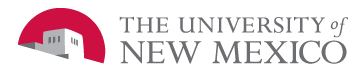 OpenGL Functions for Manipulating
Name Stack
void glInitNames(void);
Creates empty name stack
Must call to initialize stack prior to pushing names
void glPushName(GLuint name);
Adds name to top of stack
Maximum dimension: implementation-dependent
Must contain at least 64 names
Can query state variable GL_NAME_STACK_DEPTH
Pushing too many values causes GL_STACK_OVERFLOW
void glPopName();
Removes name from top of stack
Popping value from empty stack causes GL_STACK_UNDERFLOW 
void glLoadName(GLunit name);
Replaces top of stack with name
Same as calling glPopName(); glPushName(name);
Adapted from tutorial © 2001-2009 A. R. Fernandes
Lighthouse 3D, http://www.lighthouse3d.com
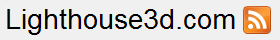 Rendering in Selection Mode:
Example
#define BODY 1
#define HEAD 2
	…
void renderInSelectionMode()
   {
		glInitNames();        // 1. create empty name stack (NS)
		glPushName(BODY);     // 2. push first name 
   // 3. hit record (HR) for each primitive intersecting view volume
   drawBody();
   // 4. empty stack & save HRs to selection buffer (SB)
   glPopName();
	glPushName(HEAD);     // 5. new name; no HR, same SB
	drawHead();           // 6. new HR for each primitive in VV
	drawEyes();           // 7. update HR with new max/min depths
	glPopName();          // 8. empty NS; write HRs to SB
	drawGround();         // 9. new HRs; empty NS, depth update only
   }
Same as
glLoadName(HEAD);
Adapted from tutorial © 2001-2009 A. R. Fernandes
Lighthouse 3D, http://www.lighthouse3d.com
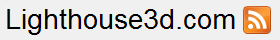 Using Selection Mode
Initialize Name Buffer aka Name Stack
Enter Selection Mode (using Mouse)
Render Scene with User-Defined Identifiers
Accumulates hits
Create new hit record iff needed (otherwise update depth)
Reenter Normal Render Mode
Returns number of hits
Objects rendered on small area of screen around cursor
Examine contents of name buffer
Hit records written to selection buffer
Include information about each hit
ID
Depth
Adapted from slides © 2005-2008 E. Angel, University of New Mexico
Interactive Computer Graphics, 4th & 5th edition slides, http://bit.ly/gvxfPV
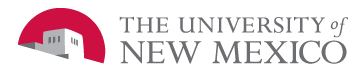 Selection Mode:
Redefining View Volume
Caveat
As just described, selection mode won’t work for picking – why?
Because every primitive in view volume will generate a hit
Need to change viewing parameters
Only those primitives near cursor are in altered view volume
Use gluPickMatrix (see Angel 5e or 6e for details)
New Procedure (cf. Fernandes Tutorial)
1. Get the window coordinates of the mouse
2. Enter selection mode
3. Redefine viewing volume so that only small area of window around cursor is rendered
4. Render scene, either using all primitives or only those relevant to picking operation
5. Exit selection mode and identify objects which were rendered on that small part of screen
Adapted from slides © 2005-2008 E. Angel, University of New Mexico
Interactive Computer Graphics, 4th & 5th edition slides, http://bit.ly/gvxfPV
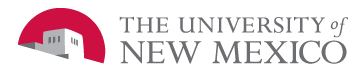 Graphical User Interface Design:
Using Regions of Screen
Rectangular Arrangement
Used by many applications
e.g., paint & computer-aided design (CAD) programs





Advantages
Compared to: selection mode picking
Easier to look at cursor position, determine part of window it is in
Common Graphical User Interface (GUI) Design
Xerox Palo Alto Research Center (PARC) – http://bit.ly/dSAr1O 
Human Interface Guidelines – Wikipedia: http://bit.ly/dO6I5F
Menus
Tools
Drawing Area
Adapted from slides © 2005-2008 E. Angel, University of New Mexico
Interactive Computer Graphics, 4th & 5th edition slides, http://bit.ly/gvxfPV
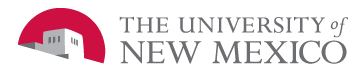 Picking:
Using Second Buffer & Color-Coding
Color Coding
For small number of objects
Can assign a unique color to each object
Often assigned in color index mode
Using Color Coding for Picking
Render scene to color buffer other than front buffer
Results of rendering not visible
Get mouse position
Use glReadPixels() to read color in buffer written at position of cursor
Returned color gives ID of object
Adapted from slides © 2005-2008 E. Angel, University of New Mexico
Interactive Computer Graphics, 4th & 5th edition slides, http://bit.ly/gvxfPV
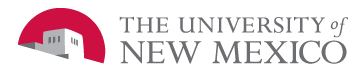 Writing Modes
application
bitwise logical operation
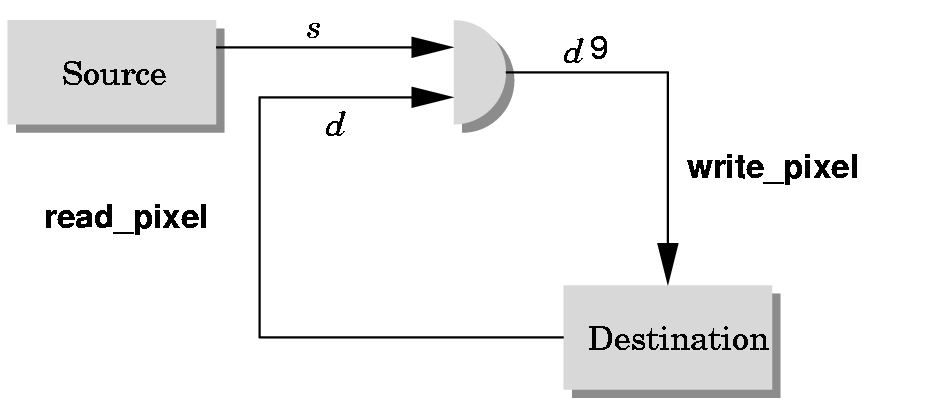 ‘
frame buffer
Adapted from slides © 2005-2008 E. Angel, University of New Mexico
Interactive Computer Graphics, 4th & 5th edition slides, http://bit.ly/gvxfPV
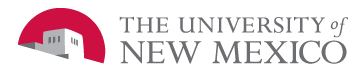 Exclusive OR (XOR) Write
Usual (Default) Mode
Source replaces destination: d’ = s
Cannot write temporary lines this way – why?
Cannot recover what was “under” line in fast, simple way
Consequence: cannot deselect (toggle select) easily
Solution: Exclusive OR Mode (XOR)
d’ = d  s
Suppose we use XOR mode to scan convert line
Can draw it again to erase it!
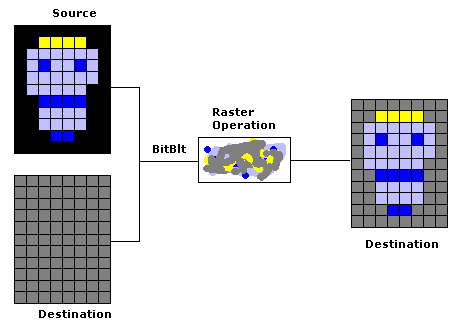 Visual Basic Explorer © 2002 S. Christensen & B. Abreu
http://bit.ly/gXstAM
Adapted from slides © 2005-2008 E. Angel, University of New Mexico
Interactive Computer Graphics, 4th & 5th edition slides, http://bit.ly/gvxfPV
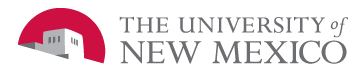 Rubberbanding
Switch to XOR Write Mode
Draw Object
Line
Can use first mouse click to fix one endpoint
Then use motion callback to continuously update second endpoint
Each time mouse is moved, redraw line which erases it
Then draw line from fixed first position to new second position
At end, switch back to normal drawing mode and draw line
Works for other objects
Rectangles
Circles
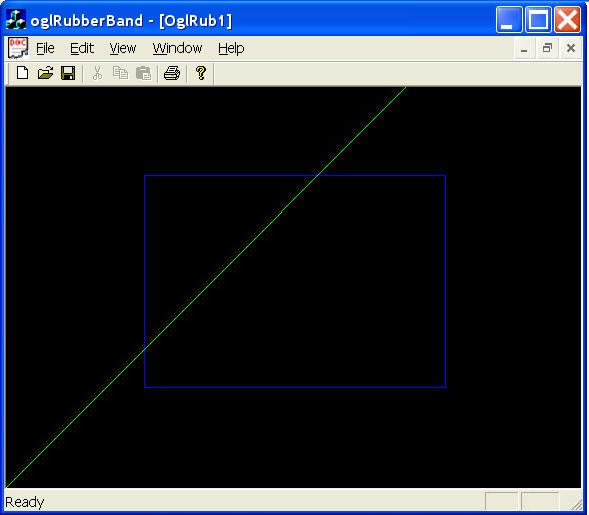 “Rubber-Banding with OpenGL”
© 2009 J. Xu
The Code Project
http://bit.ly/hGvFkB
Adapted from slides © 2005-2008 E. Angel, University of New Mexico
Interactive Computer Graphics, 4th & 5th edition slides, http://bit.ly/gvxfPV
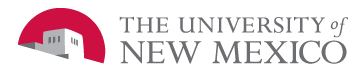 Rubberband Lines:
Example
second point
first point
Draw line with mouse
in XOR mode
Initial display
Mouse moved to
new position
Original line redrawn 
with XOR
New line drawn
with XOR
Adapted from slides © 2005-2008 E. Angel, University of New Mexico
Interactive Computer Graphics, 4th & 5th edition slides, http://bit.ly/gvxfPV
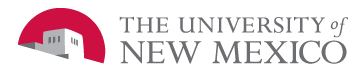 XOR in OpenGL
Logical Operations between Two Bits X, Y
2 bits  22 = 4 values
4 values  24 = 16 pairwise functions
X, Y, X     , X  Y  XY, X  Y  X + Y, X  Y             
etc.
In general:      functions for b bits
All 16 Operations Supported by OpenGL
Must enable logical operations: glEnable(GL_COLOR_LOGIC_OP)
Choose logical operation
glLogicOp(GL_XOR)
glLogicOp(GL_COPY) – default
Adapted from slides © 2005-2008 E. Angel, University of New Mexico
Interactive Computer Graphics, 4th & 5th edition slides, http://bit.ly/gvxfPV
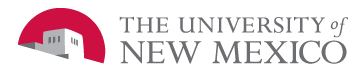 Immediate versus Retained Modes
OpenGL Standard: Immediate Mode Graphics
OpenGL programs use immediate mode by default
Once object is rendered, there is no memory of it
In order to redisplay it, must re-execute its rendering code
Can be especially slow if objects
are complex
must be sent over network
Alternative: Retained Mode Graphics
Accomplished in OpenGL via display lists, vertex buffer objects
Define objects
Keep them in some form that is easy to redisplay
Adapted from slides © 2005-2008 E. Angel, University of New Mexico
Interactive Computer Graphics, 4th & 5th edition slides, http://bit.ly/gvxfPV
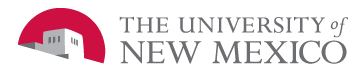 Display Lists in OpenGL
Conceptually Similar to Graphics Files
Compare: Flexible Vertex Format (FVF) definitions in Direct3D
Also compare: mesh formats for OpenGL itself, other CG libraries
Requirements
Define each display list (DL)
Name
Create
Populate: add contents by
reading in file
generating mesh automatically
Close
Client-Server Environment
DL placed on server
Can redisplay without sending primitives over network each time
Adapted from slides © 2005-2008 E. Angel, University of New Mexico
Interactive Computer Graphics, 4th & 5th edition slides, http://bit.ly/gvxfPV
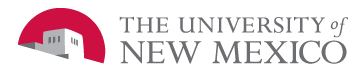 Display List Functions
Creating Display List
GLuint id;
void init()
  {
    id = glGenLists( 1 );
    glNewList( id, GL_COMPILE );
    /* other OpenGL routines */
    glEndList();
  }
Calling Created List
void display()
  {
    glCallList(id);
  }
Documentation: http://bit.ly/gJYana
Tutorial © 2005 S. H. Ahn: http://bit.ly/eN3R8c
Adapted from slides © 2005-2008 E. Angel, University of New Mexico
Interactive Computer Graphics, 4th & 5th edition slides, http://bit.ly/gvxfPV
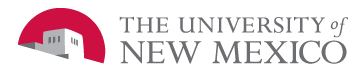 Display Lists & State
Using Display Lists as Macros (http://bit.ly/hPPBVo)
DLs are syntactic sugar (text abbreviations) for
Rendering commands (especially mesh traversal)
Parameters
Now deprecated!  Use vertex buffer objects (VBOs) instead
Side Effects: State Changes within DLs
Most OpenGL functions can be put in display lists
State changes made inside DL persist after DL is executed
Avoiding Unexpected Results
Use glPushAttrib and glPushMatrix upon entering  DL
Use glPopAttrib and glPopMatrix before exiting
Adapted from slides © 2005-2008 E. Angel, University of New Mexico
Interactive Computer Graphics, 4th & 5th edition slides, http://bit.ly/gvxfPV
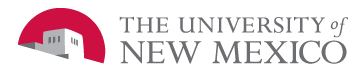 Hierarchy & Display Lists
Consider: Model of Car
Similar hierarchy to that for general scene graphs
Describes relative modelview transformation (MVT)
translation
rotation (relative Euler angle or quaternion)
Need to Create Display Lists
Chassis
Wheel

glCallList( CHASSIS );
glTranslatef( … );
glCallList( WHEEL );
glTranslatef( … );
glCallList( WHEEL );
…
glEndList();NewList( CAR, GL_COMPILE );
Adapted from slides © 2005-2008 E. Angel, University of New Mexico
Interactive Computer Graphics, 4th & 5th edition slides, http://bit.ly/gvxfPV
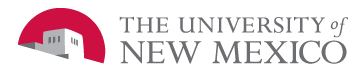 Picking in Action
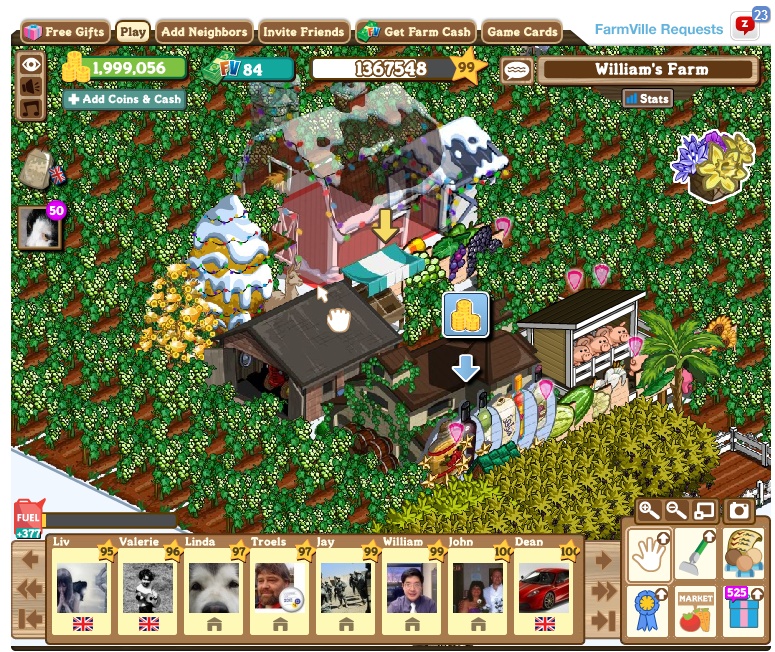 FarmVille © 2009 – 2011 Zynga, Inc.
http://bit.ly/f1Ct3C
Summary
Reading for Last Class: §2.4.3, 8.1, Eberly 2e, GL handout
Reading for Today: Chapter 6, Esp. §6.1, Eberly 2e
Reading for Next Class: Chapter 7, §8.4, Eberly 2e
Last Time: Adaptive Spatial Partitioning
Trees: VSD, CSG, BSP
Spatial partitioning (SP)
Examples: BSP trees, quad/octrees (adaptive); voxels (uniform)
Scenes: spatial partitioning vs. boundary representation (B-rep)
Today: Picking
OpenGL modes: rendering (default), feedback, selection
Name stack
Hit records
Rendering in selection mode using selection buffer
Color coding of pickable objects
Next Class: Interaction Handling
Terminology
Spatial Partitioning (SP): Calculating Intersection, Visibility
Binary Space Partitioning tree – 2-way decision tree/surface
Quadtree – 4-way for 2-D
Octree – 8-way for 3-D
Volume Graphics aka Volumetric Representation: Uniform SP (Voxels)
Boundary Representation: Describing Enclosing Surface
Meshes
Implicit surfaces
Sweeps (e.g., sphere-swept volumes: sphere, capsule, lozenge)
Picking: Allowing User to Select Objects in Scene
Selection mode: mode when cursor (“mouse”) is active
Name stack: last in, first out data structure holding object names
Hit records: ID, depth info for intersections with view volume
Selection buffer: holds hits, depth (compare: frame/z-buffer)
Color coding: using color to represent pickable object ID